Classi 2^ A-B-C     a.s. 2019/2020


SCIENZE

La fotosintesi clorofilliana
LA FOTOSINTESI CLOROFILLIANA
Guarda questi video

https://www.youtube.com/watch?v=ku2bYlZBn2E

https://www.youtube.com/watch?v=mr-dH8rAZo0

https://www.youtube.com/watch?v=T8ZuvVJBK5A
LA FOTOSINTESI CLOROFILLIANA
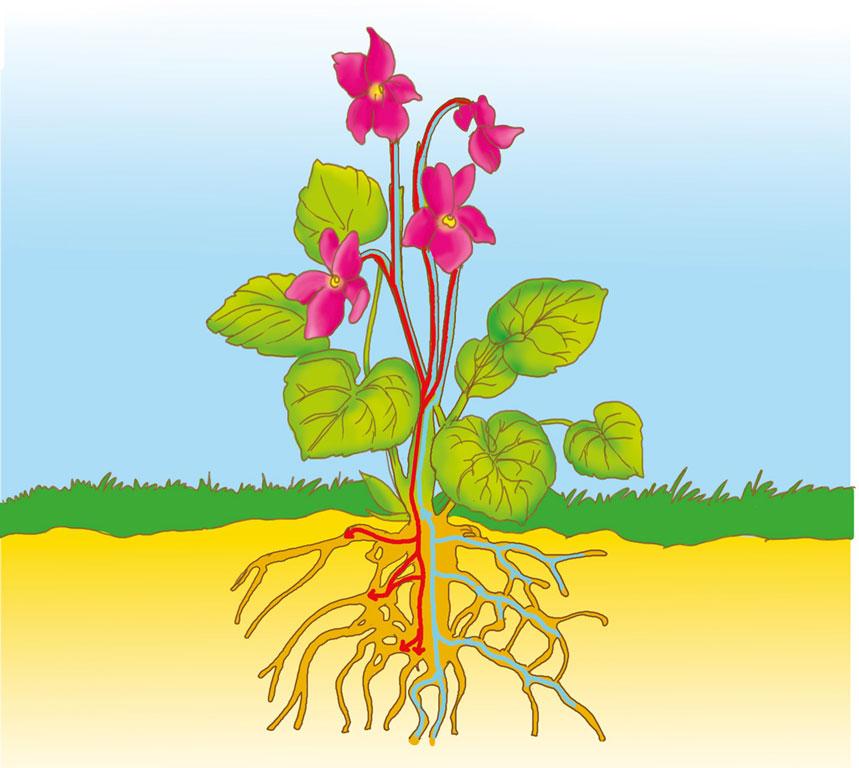 LA FOTOSINTESI CLOROFILLIANA - Fase 1
Le radici assorbono l’acqua delle piogge dal terreno. Poi i sali minerali risalgono lungo il fusto e arrivano alle foglie.
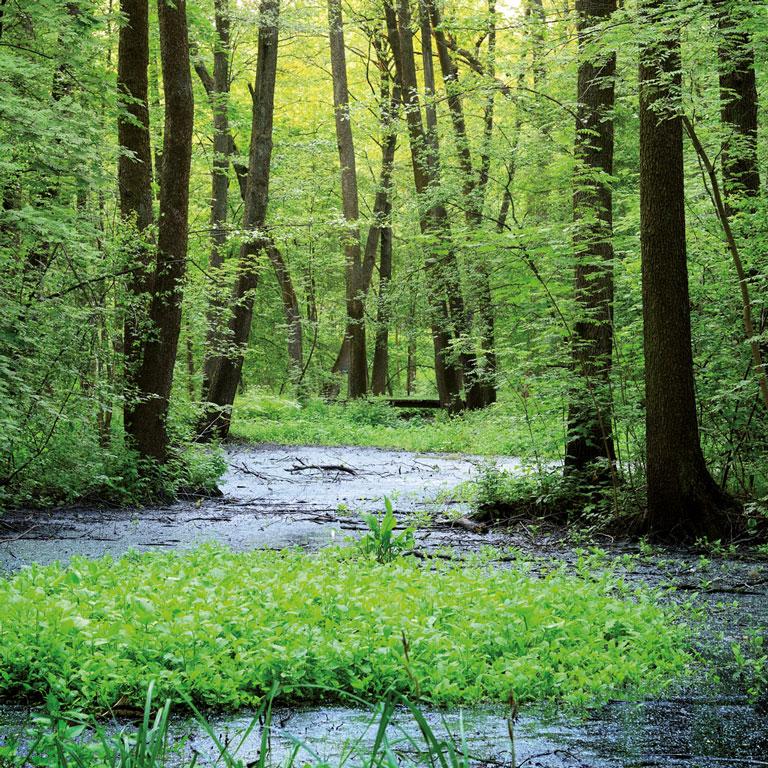 LA FOTOSINTESI CLOROFILLIANA - Fase 2
Le foglie assorbono l’anidride carbonica grazie a piccoli fori, chiamati stomi, e catturano l’energia solare grazie alla clorofilla.
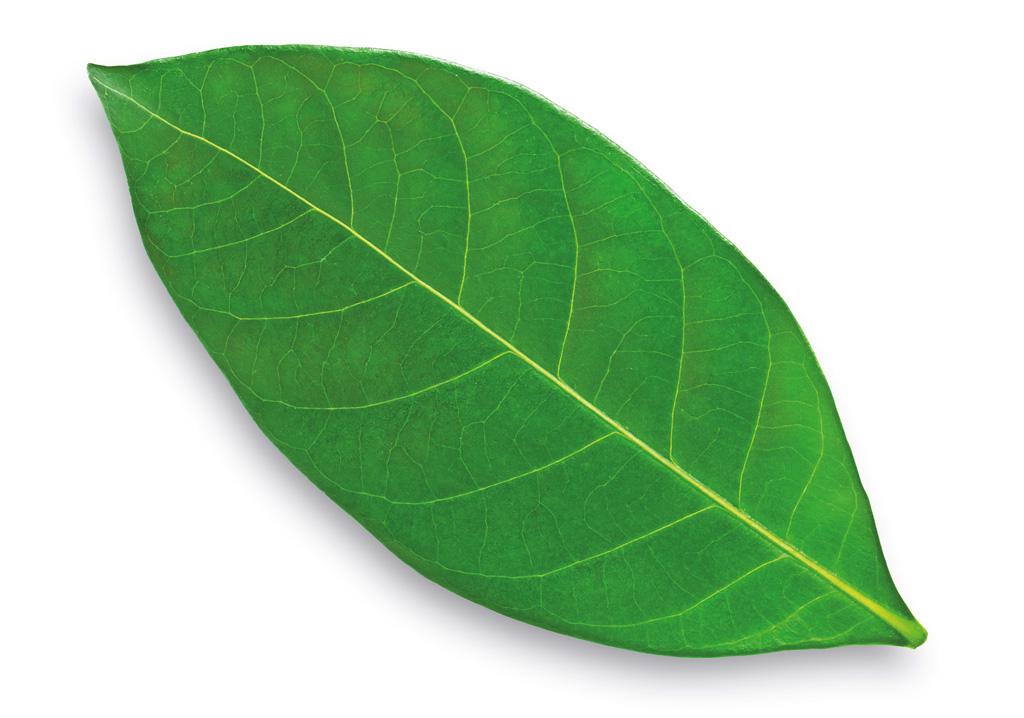 LA FOTOSINTESI CLOROFILLIANA - Fase 3
Grazie all’energia solare, l’acqua e l’anidride carbonica vengono combinate tra loro e si trasformano in nutrimento per la pianta.
Durante la fotosintesi, la foglia produce anche ossigeno! Questo non serve alla pianta e viene liberato nell’aria.
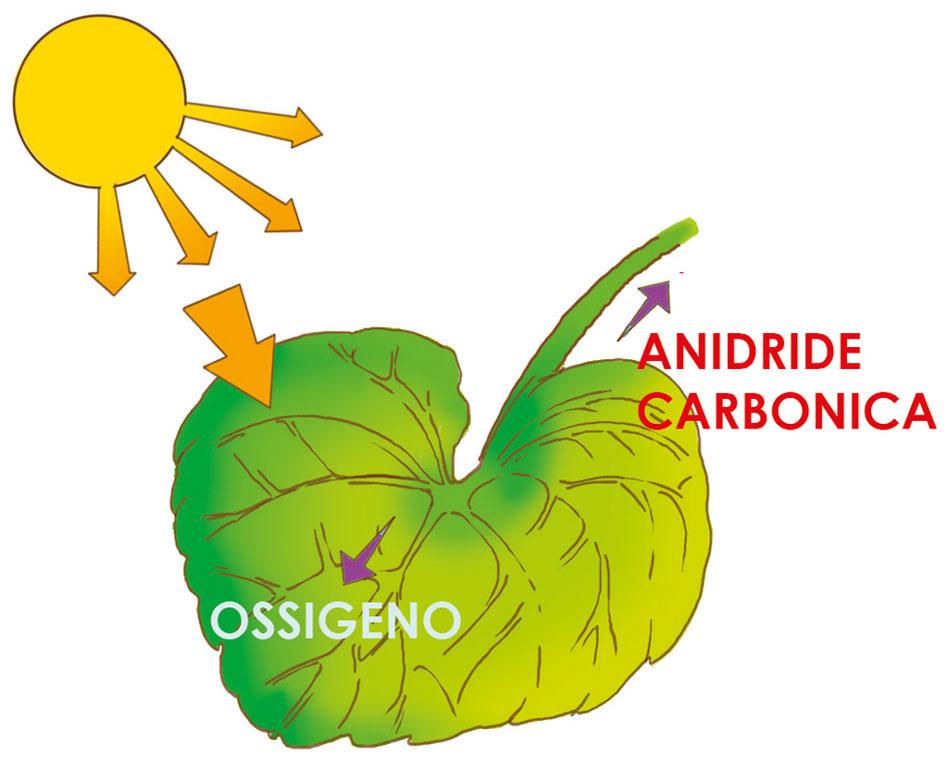